Формирование Части I:необходимо создать заявку в соответствующем фильтре Информационной системы
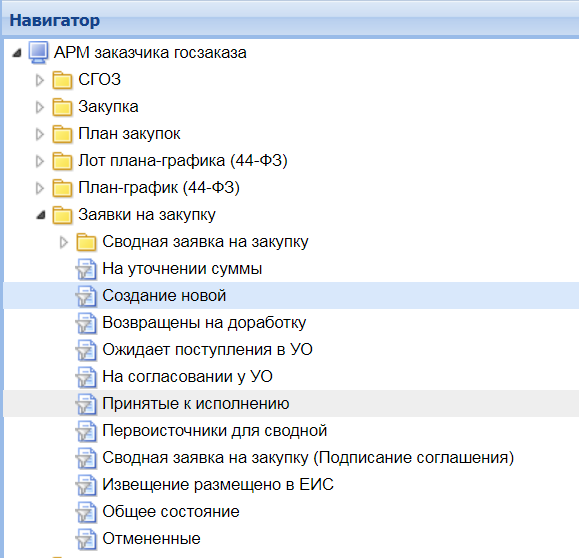 После заполнения полей заявки и 
успешного сохранения необходимо 
нажать на кнопку «Сформировать печатную форму».
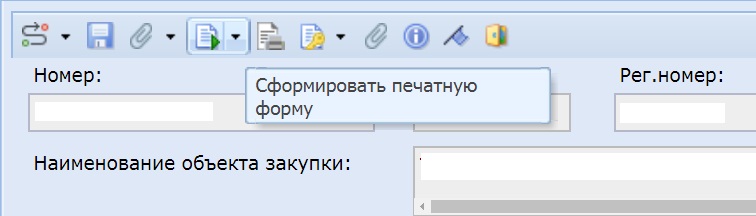 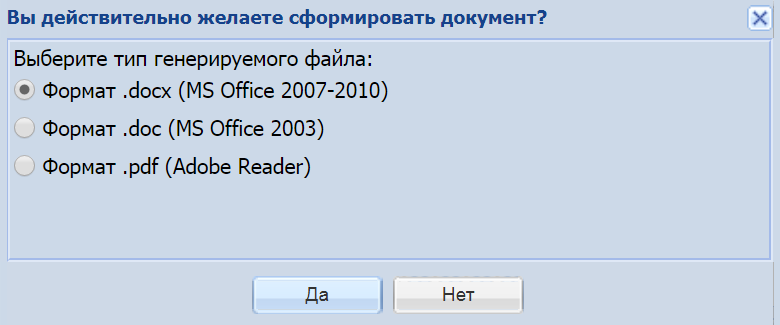